المحاضرة رقم 03:
التدخلات على المجال الحضري
1- تعريف التدخلات الحضرية
2- مراحل التدخلات الحضرية 
3- انواع التدخلات الحضرية
التدخلات السطحية
التدخلات الجذرية
الأستاذة: بركاني فطيمة الزهراء
1- تعريف التدخلات الحضرية
هو فعل (action) يتمثل في تنفيذ عمليات عمرانية على مناطق موجودة من المدينة تعاني من مشاكل و اختلالات وظيفية، بنيوية، تنظيمية و تسييرية، وهذا بهدف:
تحسين الإطار المعيشي للسكان، 
 رسم صورة جديدة لهذه المناطق 
 جعلها متماشية مع المتطلبات الجديدة.
2- مراحل التدخلات الحضرية
1- إجراء التحليل العمراني
2- تشخيص المجال السوسيوفيزيائي
3- ملاحظة طرق حياة السكان وسبر رغباتهم
4- إجراء المشاركة
5- إجراء تنفيذ
2- مراحل التدخلات الحضرية
1- إجراء التحليل العمراني: لإجراء التحليل العمراني يجب المرور بالعناصر التالية:

            تحديد الإشكالية من التحليل العمراني.           تحديد المشكلة
             تحديد القصد من التحليل.                        تحديد الهدف
            تحديد موضوع التحليل العمراني.               تحديد  الطريق المناسب من المشكلة الى الهدف    تتتتتتتتت
2- مراحل التدخلات الحضرية
2- تشخيص المجال السوسيوفيزيائي:
    الذي يتشكل من مجمل المعطيات الفيزيائية والاجتماعية، ونتهي التحليل العمراني باستنتاج المشاكل التي تعاني منها كل الميادين التي يتشكل منها المجال، والتي أجملها الباحثون في أربعة ميادين رئيسية كالتالي: الجانب الطبيعي، السكان (المعطيات الديمغرافية والاجتماعية)، النشاطات الاقتصادية، والإطار المبني والغير مبني.
2- مراحل التدخلات الحضرية
3- ملاحظة طرق حياة السكان وسبر رغباتهم: وهو أمر في غاية الأهمية لانه:
 - يسمح بالتعمق في معرفة تصوراتهم بشأن استعمالاتهم للفضاءات التي تعنيهم، 
يزودنا بمعطيات من أجل فهمها أكثر، 
يمكننا من العمل على ترسيخ تلك الطرق كونها نابعة من تصور السكان لكيفية العيش في محيطهم، 
يوفر لنا معرفة دقيقة وكافية لإنجاح عملية التدخل على المجال الحضري وخاصة في المجالات السكنية.
 يسمح بتصور عملية التدخل المتطابقة مع تصورات السكان المرجوة لمجالاتهم، 
يضع السكان في مركز إجراءات التدخل،
2- مراحل التدخلات الحضرية
4- إجراء المشاركة: وتعرف المشاركة عدة أنماط وأساليب تتمحور حول ثلاثة أنماط رئيسية هي: 
- المشاركة بالإعلام: إلا أنه طريقة ذات اتجاه واحد فالسلطات العمومية تقوم بإعلام السكان فقط دون التعرض للشرح وتقبل المعارضة أو الملاحظة على أقل تقدير، مما يجعل السكان يتعاملون بطريقة سلبية مع هذا الإجراء.
- المشاركة بالاستشارة: التي تزيد على النمط الأول بأنها تطلب من السكان بعد أن يتم إعلامهم بتسجيل آرائهم وملاحظاتهم لدى أصحاب القرار، وعادة ما يتم إجراؤها على شكل استقصاء عمومي إلا أنه وفي أغلب الأحوال تكون قواعد اللغة لهذه الطريقة غير مفهومة من طرف السكان.    
- المشاركة بالمشاورة: التي تترجم التعبير عن القبول باقتسام سلطة القرار والسعي المشترك لإيجاد الحلول المتوافقة للإشكالات، ويمكن أن تؤدي المشاركة بالمشاورة إلى تمديد مدة آجال الدراسة لكنها تفضي حتما إلى نتائج كيفية واضحة.
2- مراحل التدخلات الحضرية
5- إجراء التنفيذ:
      فبعد الاتفاق على نوع التدخل المناسب، من الضروري إشراك مكاتب دراسات مؤهلة ومتخصصة في التحقق في قابلية الإنجاز وكذا كلفة تنفيذ المشروع، وينظر البعض إلى أن إشراك السكان في العمليات التنفيذية من الأهداف الاقتصادية والاجتماعية للمشاركة، لانها:
تسهم بشكل مباشر في تقليل وضبط تكلفة المشاريع، 
تسهم في تدريب العديد من أفراد المجتمع على عمليات البناء والصيانة.
تعزز الاحساس بالانتماء للمجال.
3- انواع التدخلات الحضرية
لقد حدد القانون الجزائري التدخلات على النسيج العمراني من خلال المرسوم التنفيذي رقم 83-684 المؤرخ في 26 نوفمبر 1983م و الذي يحدد شروط التدخل في المساحة الحضرية الموجودة، حيث ذكر هذا المرسوم التنفيذي 4 أنواع من هذه التدخلات تتمثل في:

               التجديد الحضري، اعادة الهيكلة الحضرية، وهي عمليات تدخل جذرية 
               اعادة التاهيل الحضري، والترميم وهي عمليات تدخل سطحية.
3- انواع التدخلات الحضرية
غير أن صدور القانون التوجيهي للمدينة رقم 06-06 قد أسس لآلية جديدة للتدخل على النسيج الحضري، قد تم تسميتها ببرامج التحسين الحضري (وهو يضم التدخلات السطحية والجذرية)، وذلك لتحقيق العديد من الغايات أهمها:
                                                 - تحقيق استدامة المدن،
                                                 - تحسين نوعية حياة السكان،
                                                 - تحقيق الجودة في التسيير الحضري.
3- انواع التدخلات الحضرية
اما في الادبيات و التجارب العالمية فتوجد أنواع أخرى من التدخلات العمرانية التي تطبقها على النسيج الحضري تبعا لخصوصياتها المجالية، الاجتماعية، الاقتصادية والسياسية، من أبرزها: اعادة التهيئة الحضرية، التكثيف الحضرية وغيرها من التسميات الاخرى التي تختلف باختلاف السياسات العمرانية المتبعة.
1- التدخلات الحضرية السطحية
1- اعادة التهيئة 
2- اعادة التاهيل
3- الترميم
1- اعادة التهيئة: (la réaménagement) أو إعادة التنظيم (la réorganisation)
تعريفها: 
      هي التدخلات المطبقة على الفضاءات العمومية المهيئة سابقا، لكن نتيجة لظروف معينة أصبحت تعاني من اختلالات وظيفية أو جمالية. 
طبيعتها:
- غرس المساحات الخضراء بمختلف مكوناتها: اشجار، شجيرات، نباتات متسلقة......
- تحسين حالة الطرق والارصفة المهترئة وتوفير الممرات ومواقف السيارات.
- توفير التاثيث الحضري بمختلف انواعه حسب نوع المساحة العمومية.
- توفير الانارة العمومية.
1- اعادة التهيئة: (la réaménagement) أو إعادة التنظيم (la réorganisation)
الهدف منها:
                              تحسين أداء المساحات العمومية 
                              تحسين الصورة الحضرية للمدن، 
                              تحسين نوعية حياة السكان.
1- اعادة التهيئة: (la réaménagement) أو إعادة التنظيم (la réorganisation)
مجال تطبيق إعادة التهيئة الحضرية: الفضاءات (المساحات) العمومية
      هي المساحات الخارجية المحددة بالبنايات أيا كانت طبيعتها، وهي المكان الذي تلتقي فيه جميع شرائح المجتمع لتتفاعل فيما بينها، يتطور عبر الزمن ويختلف من مكان لآخر كما أنها تشكل المكان المفضل للحياة الحضرية، حيث تتميز المساحات العمومية في المجال الحضري ب: 
- استقباله لوظائف متعددة.
- لكل المستعملين، نتيجة مجانية الاستعمال ( او بمبالغ رمزية).
- سهولة الوصول فضاء مفتوح إليه.
1- اعادة التهيئة: (la réaménagement) أو إعادة التنظيم (la réorganisation)
انواع المساحات العمومية: 
- الشوارعLes boulevards  :
     هي فضاءات للحركة والتنقل في المدينة سواء للراجلين أو الحركة الآلية، وظيفتها الربط بين مختلف المساكن والتجهيزات وأماكن النشاطات.
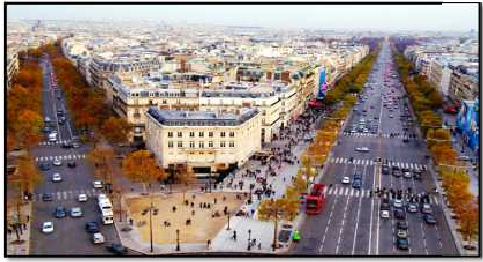 1- اعادة التهيئة: (la réaménagement) أو إعادة التنظيم (la réorganisation)
- المساحات الخضراء:
   هي مساحات يكون أكبر قسط منها مغطى بالنباتات (أشجار، شجيرات، عشب طبيعي...الخ) مثل الحدائق وأماكن للراحة، وهي تعمل على تلطيف الجو وتدفئته وتعطي منظرا جميلا بالإضافة إلى الدور الصحي، من اهم انواعها:
-    الحدائق
الغابات الحضرية
الحظائر الوطنية
ممرات التجول
المساحات المفتوحة كمساحات اللعب
1- اعادة التهيئة: (la réaménagement) أو إعادة التنظيم (la réorganisation)
كما يتم ترتيب المساحات الخضراء حسب كيفية تموضعها في المدينة كالآتي:
1- اعادة التهيئة: (la réaménagement) أو إعادة التنظيم (la réorganisation)
- الساحات العمومية:
     هي فضاء هندسي، فيزيائي، اجتماعي، اقتصادي، تتشكل عبر الزمن، وتختلف من مكان إلى آخر، وهي مجموعة من مساحات محددة بالبنايات والمنشآت وتحتوي على عدد من الأنشطة تخدم حاجيات الإنسان المختلفة أو تمثل فضاء حر كالطرقات والساحات.
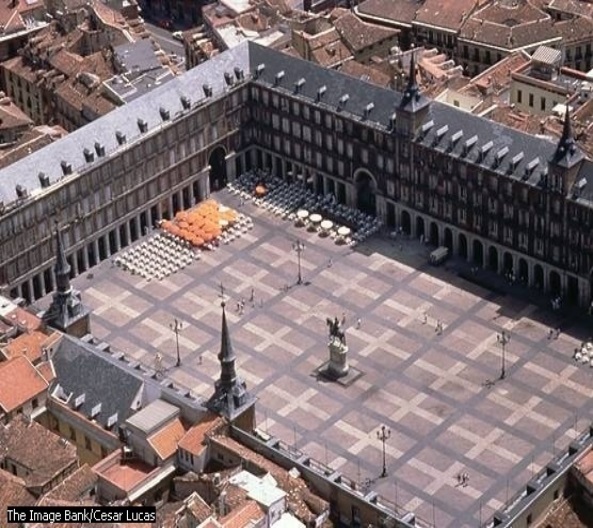 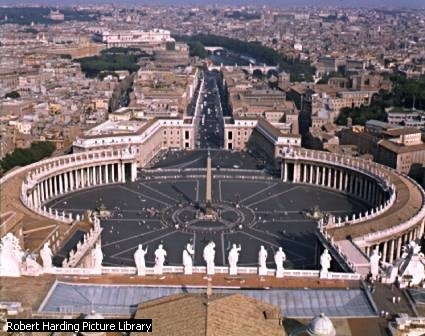 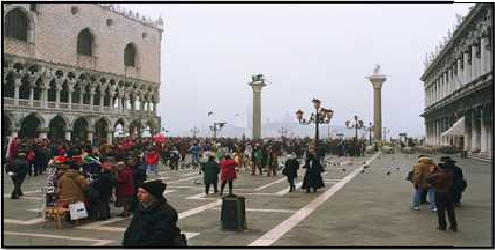 1- اعادة التهيئة: (la réaménagement) أو إعادة التنظيم (la réorganisation)
- الفضاءات العمومية الحضرية المجاورة للمساكن الجماعية:
      هي مساحات عمومية مرافقة للسكن، استعمالها موجه على مستوى الفضاءات السكنية وهي تتكون أساسا من طرق، مواقف للسيارات، مساحات خضراء، ومساحات اللعب، وكذلك نجد بها التأثيث الحضري، والإنارة العمومية، و الطرق الثالثية المخصصة للسكان.
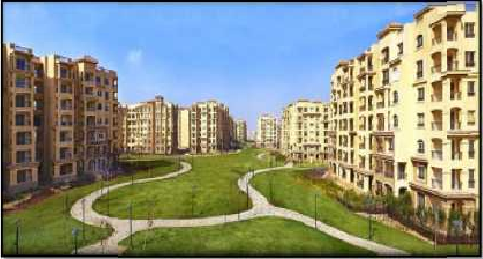 1- اعادة التهيئة: (la réaménagement) أو إعادة التنظيم (la réorganisation)
- الطرق:(les routes ):
     الطريق هو هيكل رئيسي للمدينة فهو مسلك أو وسيلة اتصال اصطناعية لعملية السير والمرور والنقل فهو يسمح بربط مختلف نقاط الخلايا السكنية داخل وخارج المحيط العمراني ونميز 3 أنواع من الطرقات على أساس أهميتها الخاصة ونشاطها الاقتصادي والإداري هي: 
الطرق الابتدائية : ما يميز هذا النوع هو الاتساع و انه يشق الخلايا السكنية و السرعة به اكبر من 80 كلم/سا.
الطرق الثانوية: السرعة فيها محصورة بين 60 و80 كلم/سا وهي تربط الأحياء ببعضها البعض. 
الطرق الثالثية: هي الطرق التي تربط بين الطرق الثانوية والمباني وتحتوي على مواقف السيارات والسرعة فيها محددة بأقل من 60 كلم/سا.
1- اعادة التهيئة: (la réaménagement) أو إعادة التنظيم (la réorganisation)
- الأرصفة:
    وهي مخصصة لسير المارة، بينما تستعمل بصورة استثنائية لتوقف السيارات عليها في الحالات العرضية، ويجب أن تكون مرتفعة للإقلال من الحوادث المفاجئة.
- مواقف السيارات:
     هي مكان توقف السيارات وتوجد في الأماكن العامة والخاصة، يضم التوقف على حاف الطرق والمساحات الموجهة للتوقف الموجودة داخل الأحياء.
2- إعادة التأهيل أو التهذيب الحضري او إعادة الاعتبار ((la requalification(la réhabilitation):
تعريفها: 
     تتمثل في إحداث إصلاحات على البنايات (خاصة منها السكنية) التي تحتاج الى ذلك، من اجل ان نعيد له الخصائص التي تجعله صالحا للاستعمال، و نضمن إعادته إلي حالته الأولى مع الحفاظ على خصائص المعمارية للبناية، وفي هذا الاتجاه فان إعادة الاعتبار غالبا ما نعني بها تحسين السكن.
2- إعادة التأهيل أو التهذيب الحضري او إعادة الاعتبار ((la requalification(la réhabilitation):
طبيعتها: في حقيقة الأمر إعادة الاعتبار عملية واسعة تمس عدة جوانب فهي مثلا:
إصلاح السلالم                                                          - طلاء الواجهات 
تجديد مختلف الشبكات.                                                - إعادة هيكلة الداخلية للمسكن. 
تصليح الأسقف.                                                         - معالجة وتجانس الواجهات.
تقسيم البناية إلي شقق لأجل تكيفها مع متطلبات الحجم الخاص. 
إصلاح التشققات الجدران السقوف بعملية التلبيس.
2- إعادة التأهيل أو التهذيب الحضري او إعادة الاعتبار ((la requalification(la réhabilitation):
الهدف منها:
 توفير الراحة للمستعملين.
 إعطاء نوع من الرفاهية للسكان.
مجال تطبيقها: السكنات بمختلف انواعها والتجهيزات العمومية (الاطار المبني)
3- الترميم: (la restauration):
تعريفها:
هي عملية تسمح باستصلاح عمارة أو مجموعة عمارات ذات أهمية  وقيمة معمارية وتاريخية وذلك ب:
احترام التصميم الاولي للمبنى او المنطقة الحضرية او المدينة التاريخية، 
الاعتماد على نفس التقنيات والمواد المستخدمة أثناء البناء الأولي لهذه البنايات 
الاستعانة باليد العاملة المتخصصة، 
      و دون المساس بالأحكام الواردة في الأمر 67-281  المتعلق بالحفريات وحماية المعالم والمباني التاريخية و الطبيعية، وبالتالي فهي تعتبر عملية تدخل مكلفة وجد صعبة.
3- الترميم: (la restauration):
هدفها:
إعادة إدماج عنصر أو مجموعة من عناصر في الوسط الذي توجد فيه وذلك باسترجاع خصائصها المفقودة عبر زمن دون المساس بجانب المعماري والعمراني.
 الوصول إلي نوع من التجانس و تناسق لنسيج العمراني.
 المحافظة على التراث المادي (الآثار) الموجودة داخل المدن.
الحفاظ على الانماط الحضرية، الشكل والمظهر الداخلي والخارجي للمباني، العلاقة بين المدينة ومحيطها الحضري والطبيعي، الوظائف المتعددة التي اكتسبتها المدينة عبر الزمن، التقاليد الثقافية والتقنيات التقليدية وروح المكان وهويته.
3- الترميم: (la restauration):
الحفاظ على النسيج الاجتماعي والتنوع الثقافي.
التقليل من استهلاك الموارد الغير متجددة والتشجيع على تدويرها واعدة استخدامها.
ادماج وظائف جديدة مع مراعاة التوافق مع الانشطة الأخرى القائمة، ويجب ان تراعي هذه الوظائف متطلبات التنمية المستدامة، 
ادماج بنايات حديثة ومساحات عمومية جديدة عند الضرورة، تكون متجانسة مع النسيج العمراني والمعماري القائم، حيث ان اضافة هه البنايات يجب ان يخضع الى تحليل حضري سابق يتناول الخصائص السائدة مثل ارتفاع البنايات والالوان ومواد البناء المستعملة والاشكال وطريقة بناء الواجهات والاسقف، بالاضافة الى العلاقة بين حجم البنايات والفراغات، بالاضافة الى تحليل المظهر الحضري والصورة الحضرية العامة للمدينة.
3- الترميم: (la restauration):
ادخال الاجهزة الحديثة الى داخل المياني التاريخية لتلبية احتياجات السكان.
ان بناء الشوارع الرئيسية لسير المركبات لا يجب ان يخترق المدن التاريخية بل يجب ان يحسن الوصول اليها فقط، لان المدن والمناطق التاريخية مخصصة للمشاة وادخال السيارة اليها يؤدي الى تدهورها، وهذا ما يدعو الى تزويدها بوسائل النقل المستدامة (الناعمة).
يجب ان تاخذ عملية الترميم في الحسبان الاثار المتوقعة للسياحة سواء على الاطار العمراني وعلى على حياة السكان المحليين.
توفير الطاقة بالاعتماد على مصادر الطاقة المتجددة تحسين الكفاءة الطاقوية للبنايات والمساحات العمومية، للتقليل من الجزيرة الحرارية.
اشراك كل الفاعلين في عملية الترميم الحضري، بالاعتماد على تكنولوجيات الاتصال
3- الترميم: (la restauration):
طبيعتها: او معايير عملية الترميم الحضري:
القيم: يجب ان تحترم عملية الترميم الحضري القيم المادية والغير مادية للمنطقة التاريخية.
النوع: يجب ان تهدف عملية الترميم الحضري الى تحسين نوعية حياة السكان والبيئة.
الكم: ان تراكم التغيرات قد يؤثر سلبا على المدينة التاريخية وقيمتها، ولهذا يجب تجنب التغيرات الكبرى، اما التغيرات الملازمة للزيادة العمرانية فيجب السيطرة عليها وتسييرها بعناية للتقليل من ناثيراتها الفيزيائة والبصرية على المدينة التاريخية.
3- الترميم: (la restauration):
الترابط: يجب ان تؤكد عملية الترميم الحضري على تحقيق الترابط بين المدينة التاريخية والمجال المحيط بها سواء من الناحية الفيزائية او الوظيفية.
الحفاظ على التوازن والتوافق: المجالي والبيئي والاجتماعي والثقافي والاقتصادي للمدينة التاريخية، وهذا ما يتطلب وضع اجراءات تسمح بالحفاض على السكان الاصليين مع الترحيب في نفس الوقت بالسكان الوافدين المقيمين او المستخدمين.
الوقت: يجب التحكم في سرعة وتيرة التدخل (عملية الترميم الحضري) ويجب موافقتها مع مراحل وثائق التخطيط الحضرية والدراسات الحضرية والمعمارية.
الاسلوب والنظام العلمي: قبل القيام باي عملية للترميم الحضري لابد اولا من اجراء دراسات متعددة المناهج والابعاد، هدفها تحديد عناصر التراث الحضري والقيم التاريخية المراد الحفاظ عليها، والحصول على معرفة عميقة للموقع ومحيطه.
3- الترميم: (la restauration):
المراقبة والصيانة المستمرة: لحماية المدينة التاريخية بفعالية.
التوثيق والتسجسل الدقيق لكل مراحل المشروع.
الاستشارة المباشرة والحوار المستمر: مع السكان وشركاء التنمية الآخرين لان مشروع الترميم يتعلق بهم في المقام الاول.
3- الترميم: (la restauration):
مجال تطبيقها: 
- تعريف المدن والمناطق الحضرية التاريخية:
       هي مجالات تتشكل من عناصر مادية وغير مادية وهي تعتبر دليل حي للماضي الذي كونها، حيث تشمل العناصر المادية التكوين الحضري والعناصر المعمارية والمناطق المنسقة داخل وحول المدينة والاطلال الاثرية والبانورامات وخطوط السماء ومناظر المدينة ومواقع المعالم، اما العناصر الغير مادية فتشمل الانشطة والوظائف التاريخية والممارسات الثقافية والعادات والذكريات التي تشكل جوهر القيمة التاريخية لهذه المنطقة.
تعريف المناطق المحمية:
    هي جزء من المدينة تمثل فترة تاريخية أو مرحلة من تطورها، و تشمل المباني الأثرية و النسيج الحضري الأصيل الذي تعبر مبانيه عن القيم الثقافية و التي كانت سببا في وضعها تحت الحماية.
2- التدخلات الجذرية على النسيج الحضري
1- التجديد الحضري
2- اعادة الهيكلة الحضرية
3- التكثيف الحضري
1- التجديد الحضري (la rénovation urbaine):
تعريفه: 
      تتمثل في الهدم الكلي للبنايات القديمة وتعويضها بأخرى جديدة على أسس معمارية حديثة، دون تغيير الطابع الرئيسي للحي ومع الأخذ بعين الاعتبار تناسق هذه البنايات الجديدة مع النسيج الحضري القائم، مع المحافظة على الوظيفة والحدود الأصلية للمجال (أي المحافظة على الخصائص الأصلية للمجال الحضري).
1- التجديد الحضري (la rénovation urbaine):
الهدف منها: 
تحسين فعالية المدينة وأدائها الاقتصادي والعمراني وليس تجميل المدينة وصورتها، فهو يهدف الى ﺠﺫﺏ ﺍﻷﻨﺸﻁﺔ ﺍﻻﻗﺘﺼﺎﺩﻴﺔ  ﻭﺍﻻﺠﺘﻤﺎﻋﻴﺔ ﻓﻲ ﺍﻟﻤﻨﺎﻁﻕ ﺍﻟﺤﻀﺭﻴﺔ، 
ﺘﻜﻴﻴﻑ ﻫﻴﻜل ﺍﻟﻤﺩﻴﻨﺔ ﺍﻟﺤﻀﺭﻱ ﻭﻗﻁﺎﻋﺎﺘﻬﺎ ﺒﺸﻜل ﻤﺴﺘﻤﺭ ﻟﻠﻤﺘﻁﻠﺒﺎﺕ ﺍﻟﺤﺩﻴﺜـﺔ ﻟﻸﻓـﺭﺍﺩ ﻭﺍﻟﻤﺠﺘﻤﻊ ﻤﻌﺘﻤﺩﺍ ﻋﻠﻰ ﺍﻹﻤﻜﺎﻨﺎﺕ ﺍﻻﻗﺘﺼﺎﺩﻴﺔ  ﻭﺍﻟﻔﻨﻴﺔ المتاحة . 
إعادة استغلال الجيوب الحضرية المبنية التي تعاني من التدهور، من اجل تجنب التمدد الحضري وبالتالي حماية الأراضي الزراعية والريفية المحيطة بالمدينة.
1- التجديد الحضري (la rénovation urbaine):
طبيعتها:
عملية مادية لا تتطلب تغيير في وظيفة المجال وحدوده بمعنى أن المجال يحافظ على وظيفته وحدوده الأصلية.
تتمثل هذه العملية في إزالة البنايات القديمة، وتهديمها (الموجودة في حالة رديئة وليس لها أي قيمة تاريخية) و التي تشكل خطورة على ساكنها، 
إعادة بنائها وتعويضها ببنايات أخرى جديدة على أسس معمارية حديثة، مع الأخذ بعين الاعتبار تناسقها مع النسيج الحضري القائم (نسيج القديم)، بنفس طبيعة و في نفس الموضوع.
1- التجديد الحضري (la rénovation urbaine):
المجال الذي تتناوله عملية التجديد الحضري، الأحياء القديمة والمنهارة (الجيوب الحضرية المبنية خاصة منها السكنية):
      ﺘﺘﻌﺎﻤل عملية التجديد الحضري ﻤﻊ ﺍﻟﻤﻨﺎﻁﻕ ﺫﺍﺕ ﺍﻟﻭﻀﻊ ﺍﻟﻌﻤﺭﺍﻨﻲ ﺍلمتدهور، ﻭﺍﻟـﺫﻱ  ﺘـﺼﺎﺤﺒﻪ ﺃﻭﻀﺎﻉ ﺍﺠﺘﻤﺎﻋﻴﺔ ﻭﺍﻗﺘﺼﺎﺩﻴﺔ ﺴﻴﺌﺔ، و لا تملك مقومات أو قيمة عمرانية، معمارية، ثقافية أو تاريخية مهمة مثل الاحياء السكنية القديمة والمنهارة.
1- التجديد الحضري (la rénovation urbaine):
تعريف الاحياء القديمة والمنهارة:
      يقصد بها الأحياء السكنية القديمة الغير قابلة للاستعمال والتي ليس لها أي قيمة تاريخية او اقتصادية، هذه الأحياء التي تمثل مصدرا للعقار الحضري وإعادة استعمالها يمكننا من التقليل من ظاهرة التمدد الحضري، بالاضافة الى الموقع الاستراتيجي الذي تحتله هذه الأحياء (فهي في اغلب الأحيان تقع في مركز المدينة)، وبالتالي فهي أجزاء من المدينة تحتاج الى التدخل بطريقة جذرية ولا تحتاج الى عملية إصلاح.
1- التجديد الحضري (la rénovation urbaine):
الا انه يوجد العديد من التحديات التي تواجه اقتناء هذه العقارات من طرف الجماعات المحلية واقتراح مشاريع فيها من بينها: 
مشكل الملكية فمعظم هذه العقارات ليس لها أي وثائق تثبت ملكيتها لشخص معين، لأنها جد قديمة.
مشكل القيمة الجد مرتفعة لهذه العقارات، والتي تمثل في معظم الأحيان عائق امام البلديات التي لا تملك ميزانيات تمكنها من اقتناء هذه العقارات. 
الإجراءات الجد مطولة لاقتناء هذه العقارات خاصة في حالة نزع الملكية من اجل المنفعة العامة، وإذا كانت الملكية لمجموعة من الافراد.
2- إعادة الهيكلة الحضرية (la restructuration):
تعريفها: 
     تتمثل في هدم جزئي للبنايات والتدخل على مختلف الشبكات مع تغيير في الوظيفة والحدود الأصلية للمجال (تغيير الخصائص الأصلية للمجال)، وبالتالي فهي أوسع واشمل من التجديد الحضري.
2- إعادة الهيكلة الحضرية (la restructuration):
الهدف منها:
 إعادة استعمال الجيوب الحضرية المبنية الغير مستعملة خاصة منها المبنية مثل الجيوب الصناعية.
 تغيير الهيكل العام للنسيج العمراني بمعنى تنظيم مختلف الوظائف العمرانية الموجودة أو خلق وظائف أخرى، 
تحسين وظيفة النسيج العمراني و إعطائه صورة جديدة وحيوية متميزة لجميع وظائفه،
2- إعادة الهيكلة الحضرية (la restructuration):
طبيعتها: 
إعادة تأهيل الإطار المبني. 
إعادة توزيع الكثافات السكانية و التنقل و الخدمات بشكل يسمح لها بالفعاليات الدائمة و توازن التام . 
تحسين شبكة المواصلات للربط الجيد لمختلف أجزاء المدينة .
2- إعادة الهيكلة الحضرية (la restructuration):
مجال تطبيق إعادة الهيكلة الحضرية: الجيوب الحضرية المبنية مثل الجيوب الصناعية
تعريفها: 
      هي أراضي هجرت بعد توقف او انتقال النشاطات الصناعية التي كانت تضمها، حيث ظهرت في البلدان الغربية مع تطور المجتمعات الصناعية التي باتت ترفض توضع المصانع في الوسط الحضري، وهذا ما دفع بالمصانع الموجودة داخل المدن الى الانتفال الى المناطق المتخصصة بالنشاطات الصناعية (المناطق الصناعية).
3- التكثيف الحضري او  الإملاء الحضري (la densification):
تعريفه: 
    هي نوع من التوسع العمراني واستهلاك للمجال، من خلال إعادة استعمال الجيوب الحضرية الغير مبنية، بالإضافة الى رفع كثافة المباني داخل المدينة بزيادة عدد الطوابق، للوصول إلى مدينة ذات كثافة معقولة.
3- التكثيف الحضري او  الإملاء الحضري (la densification):
الهدف منها:
  إنتاج المجال الحضري واستغلاله بطريقة فعالة لتلبية طلبات السكان المتنوعة.
يدعم الحيوية الاقتصادية، 
يعطي خيارات كثيرة ومتنوعة في السكنات،
 يمكن من تحسين جودة الهواء.
يعطي مكانة لتطوير النقل الجماعي الفعال.
3- التكثيف الحضري او  الإملاء الحضري (la densification):
استغلال الجيوب الشاغرة بالمدينة، التي تعتبر أوعية عقارية يمكن استغلالها في توطين المشاريع التي تحتاج إليها المدينة دون اللجوء الى زيادة مساحة المدينة.
محاولة الحد من الآثار السلبية لعملية التمدد على المجال الفلاحي والريفي المحيط بالمدن والذي يمثل حوض حياة المدينة الذي يوفر لها احتياجاتها الأولية.
ﺍﻟﺤﺎﺠﺔ ﻻﺴﺘﻐﻼل ﺍﻷﺭﺽ ﺒﺸﻜل ﺃﻤﺜـل (الاقتصاد في استهلاك العقار)، لان العقار يعتبر مصدر من المصادر الطبيعية وهو مصدر نادر أي انه لا يتحدد بعد استهلاكه.
3- التكثيف الحضري او  الإملاء الحضري (la densification):
ﺍﻟﺤﺎﺠﺔ الى التحول من التوسع العمودي الى الأفقي، الحفاظ على المجالات الطبيعية المحيطة بالمدينة، في حالة المدن التي تعاني من ظاهرة التمدد الحضري الغير متحكم فيه على حساب الأراضي الزراعية والأرياف المحيطة بالمدينة.
تقليل التنقلات وتشجيع النقل الجماعي (بتحسين نوعيته) والنقل الناعم، وذلك بالاعتماد على الدمج بين الوظائف الحضرية والاستعمال المزدوج للبنايات.
3- التكثيف الحضري او  الإملاء الحضري (la densification):
طبيعتها:
 استغلال الجيوب العمرانية الشاغرة الموجودة داخل النسيج العمراني، بإﻀﺎﻓﺔ ﺒﻨـﺎﺀ ﺃﻭ ﺃﺒﻨﻴﺔ ﺠﺩﻴﺩﺓ ﻟﺘﺸﻜل ﺒﻤﺠﻤﻭﻋﻬﺎ ﻨﺴﻴﺠﺎ ﻤﺘﺭﺍﺒﻁﺎ ﻭﻅﻴﻔﻴﺎ ﻭﺒﺼﺭﻴﺎ ،ﻭﻴﺠﺏ ﺃﻥ ﺘﻜﻭﻥ ﻤﺘﻨﺎﻏﻤﺔ ﻤﻥ ﺤﻴﺙ ﺍﻻﺭﺘﻔﺎعها ﻭﺃﺒﻌﺎﺩﻫـﺎ ﻭﻤﻌﺎﻟﺠـﺔ ﺍﻟﻭﺍﺠﻬﺎﺕ ﻭﺍﻟﻔﺘﺤﺎﺕ ﻭﻤﻭﺍﺩ ﺍﻟﺒﻨﺎﺀ ﻭﺍﻷﻟﻭﺍﻥ.
عملية رفع في كثافة المباني و عدد الطوابق داخل النسيج العمراني،
 اقامة مشاريع إنشاء البنية التحتية الخاصة بالمواصلات وإنشاء النقل العام.